RAZREDNE MEMORABILIJE – NAJBOLJE PO MJESECIMA
listopad 2021.-svibanj 2022.
LISTOPAD 2021.
TERENSKA NASTAVA 4.B :
EDUKATIVNOM STAZOM-POILOVLJE
STUDENI 2021.
4.A

LORA I PRIJATELJI
PROSINAC 2021.
SIJEČANJ  2022.
Renata Hranilović  4.a -šahistica
Igra šah od svoje četvrte godine i do sada je bila uspješna:
-2019. postala državna prvakinja u svojoj kategoriji na natjecanju u Trogiru; nakon toga, natjecanja su bila prekinuta zbog korone
29. 01. 2022. – u kategoriji djevojčica do 10 godina na natjecanju  Mala Artemida u Crikvenici osvojila je drugo mjesto
27. siječnja 2022. na turniru Šahovske nade u Okuju osvojila je treće mjesto
30. siječnja 2022. u istoj kategoriji na natjecanju Mali gospodar siječnja u Zrinskom Topolovcu je osvojila drugo mjesto
VELJAČA 2022. 2.A – SOS za Dječje selo Lekenik
OŽUJAK 2022. 3.B - uspjesi naših prijatelja Anastazije,Banjamina i  Eme na natjecanju iz solfeggia
TRAVANJ  2022.
4.b

Radovali smo se s našom Idom i njezinom obitelji
SVIBANJ 2022.3.b – bogatstvo događanja
U projektu sudjelovali:
1.a; 1.b; 2.a; 3.a; 3.b; 4.a; 4.b
5.b; 6.b; 6.c; 8.a;
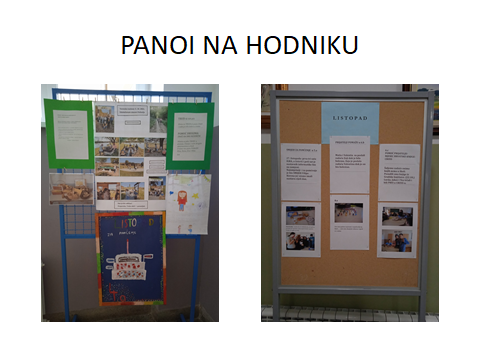 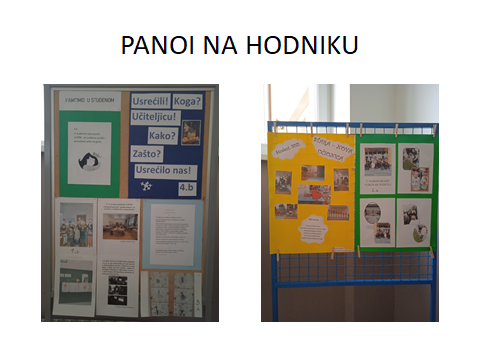 PANOI NA HODNIKU